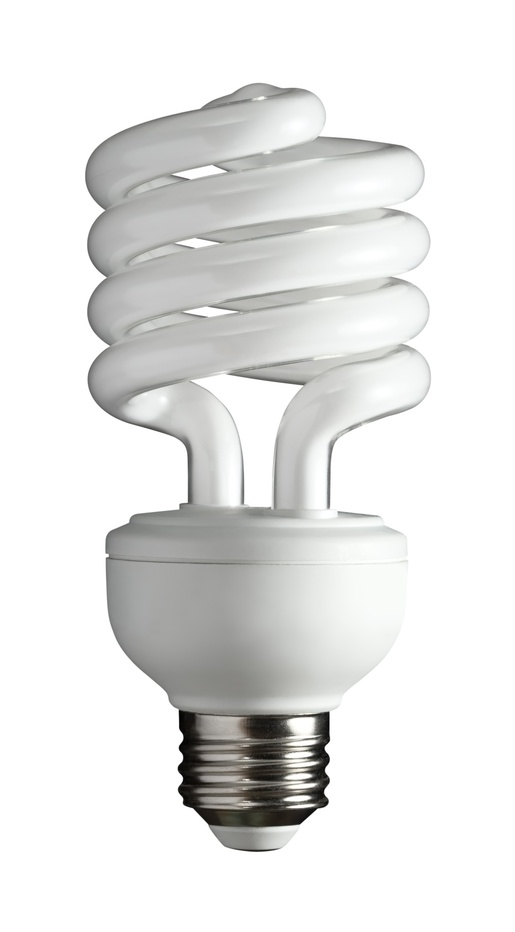 Efficiency
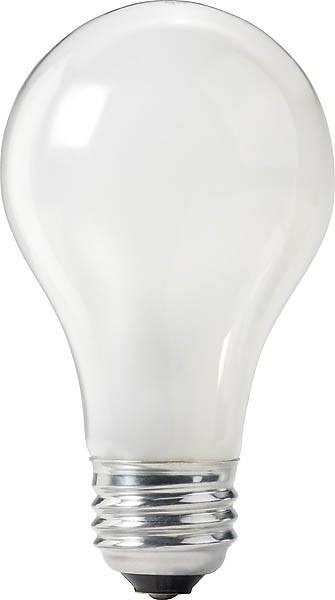 vs.
Efficiency is a measure of how much energy is wasted by a machine.
Machines are useful because they allow us to use less force over a longer distance to do the same work.
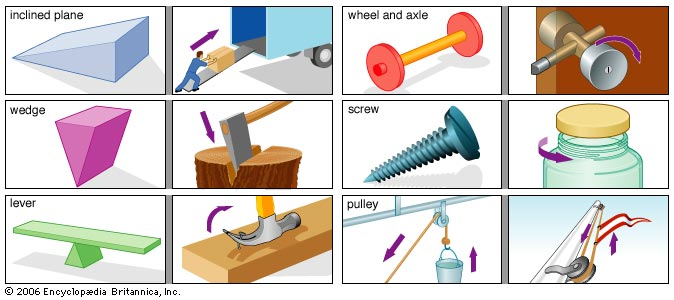 Machines always waste some energy.
The 2nd Law of Thermodynamics states that whenever work is done, some energy is converted to heat.  
Therefore:
Win > Wout
Work in:  Energy supplied to the machine.
Work out:  Work actually done by machine.
The efficiency of a machine is:
Efficiency = Wout x100%
       Win
or



There are no units for efficiency, it is simply expressed as a percentage.
Efficiency = Pout x100%
       Pin
Example:
A lever is used to lift a 50.0 kg object 10.0 cm. To do this we must apply a force of 75 N to the end of the lever which displaces 1.00 m. Find the efficiency.
75 N
1.00 m
50.0 kg
50.0 kg
0.100 m